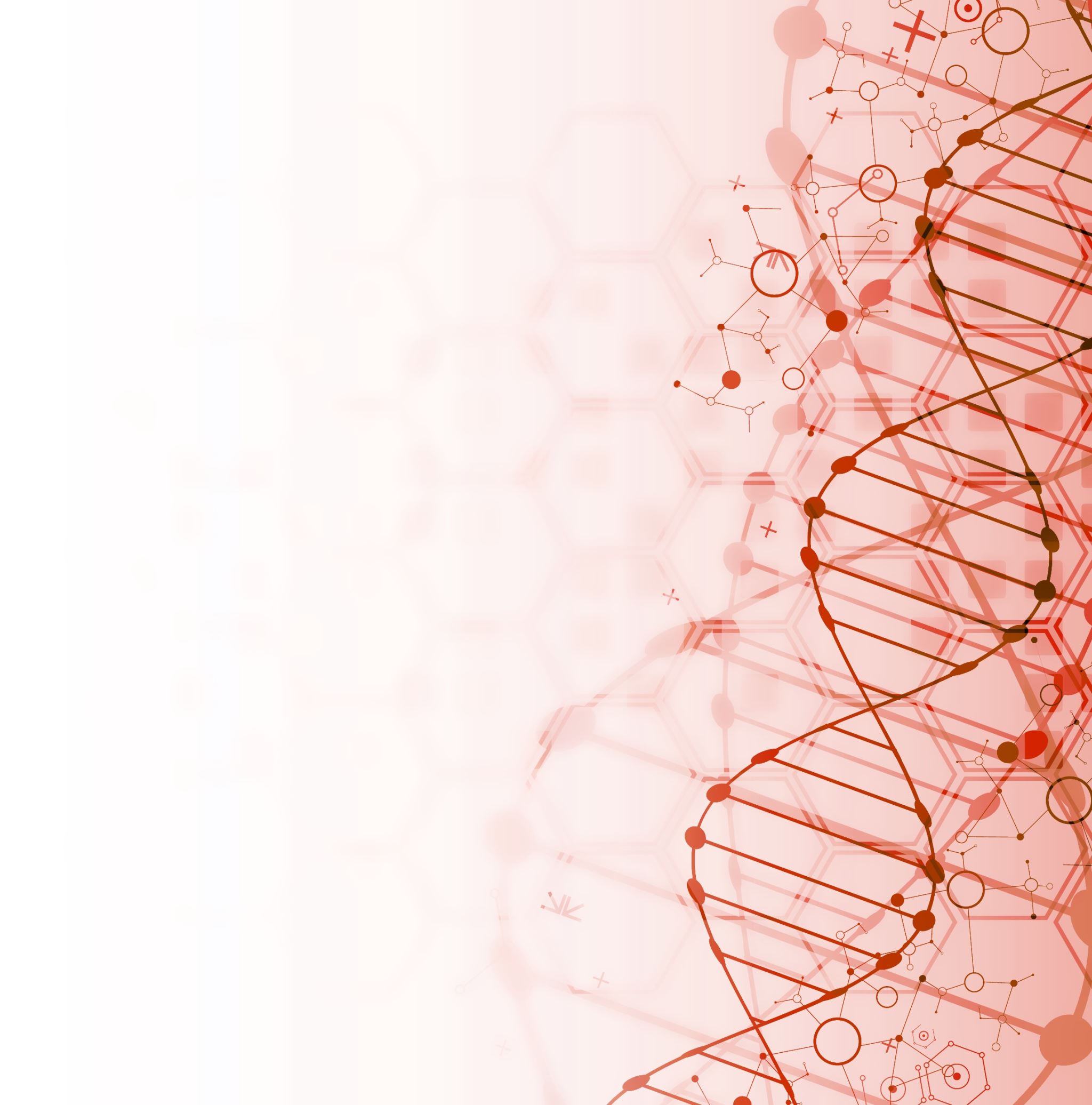 Aspirations
Workshop 1 to 3
Purpose
Why is the work you do important?
“I have a dream that one day on the red hills of Georgia the sons of former slaves and the sons of former slave owners will be able to sit down together at a table of brotherhood”
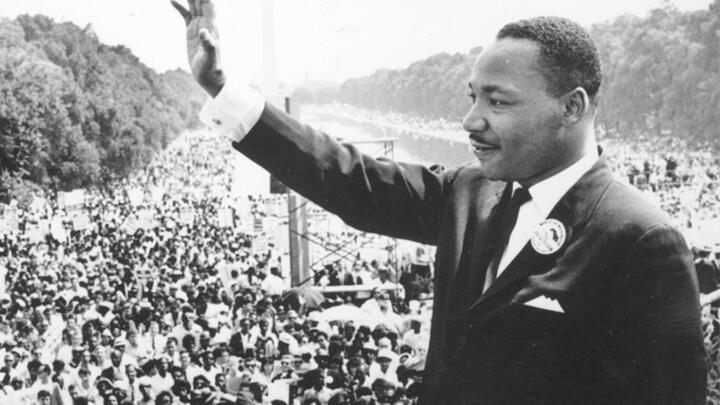 Martin Luther king  Jnr ii

African American Civil Rights Movement
“English factories make the cloth that makes our poverty.”
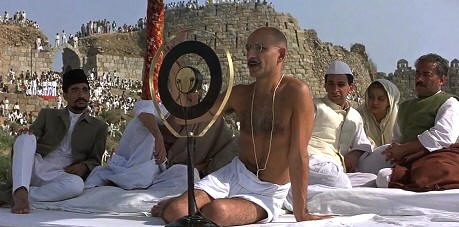 Mahatma Gandhi

Leader of Nationalist Movement against British rule in India
We rehabilitate drug addicted people and uplift their living in the society
What?
The 
Golden
Circle
How?
By conducting mentoring programmes, counselling and skills development activities …
Why ?
???
We rehabilitate drug addicted people and uplift their living in the society
What?
The 
Golden
Circle
How?
By conducting mentoring programmes, counselling and skills development activities …
Why ?
Creating physical and emotionally healthy society
Purpose statement- Criteria